Flipping without Video using Reading Questions
Jennifer Muzyka, Centre College
Active Learning in Organic Chemistry, 2017
What role does the textbook play in your teaching?
Potential Issues with Textbook Usage
Students don’t buy book
Students don’t read book
Students don’t read before class
Students struggle to read technical material
Reading questions & students
Questions point students to important topics
Students process ideas as they write
Students develop reading skills
Students develop writing skills
Just-in-Time Teaching at Centre
Pre-class reading assignment
Questions about reading
Student responses reviewed
Address misconceptions during class
Reading questions – faculty perspective
Write questions
Read/grade student responses
Develop class materials based on responses
Responses from otherwise silent students!
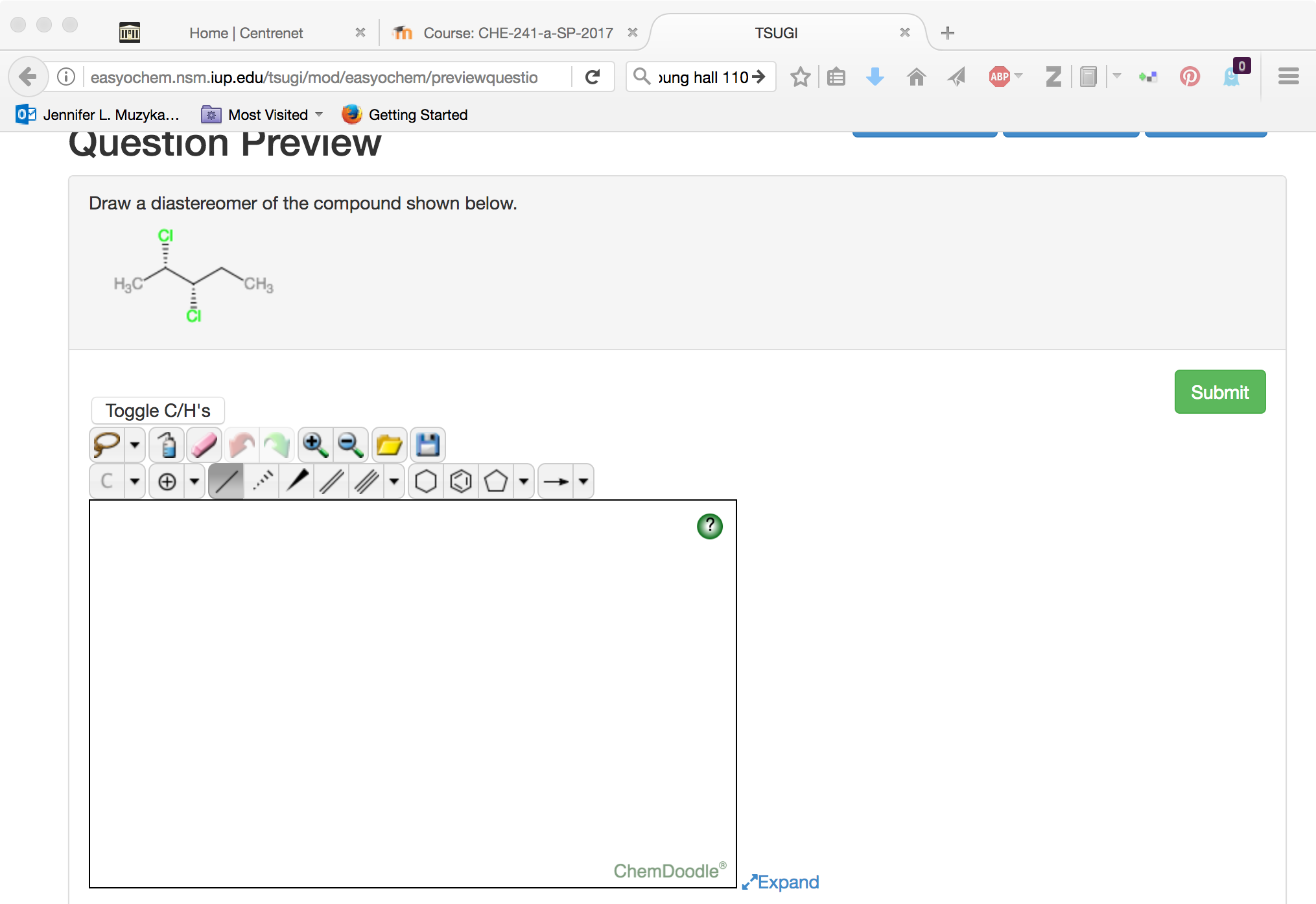 [Speaker Notes: Structure-drawing questions using OpenOChem]
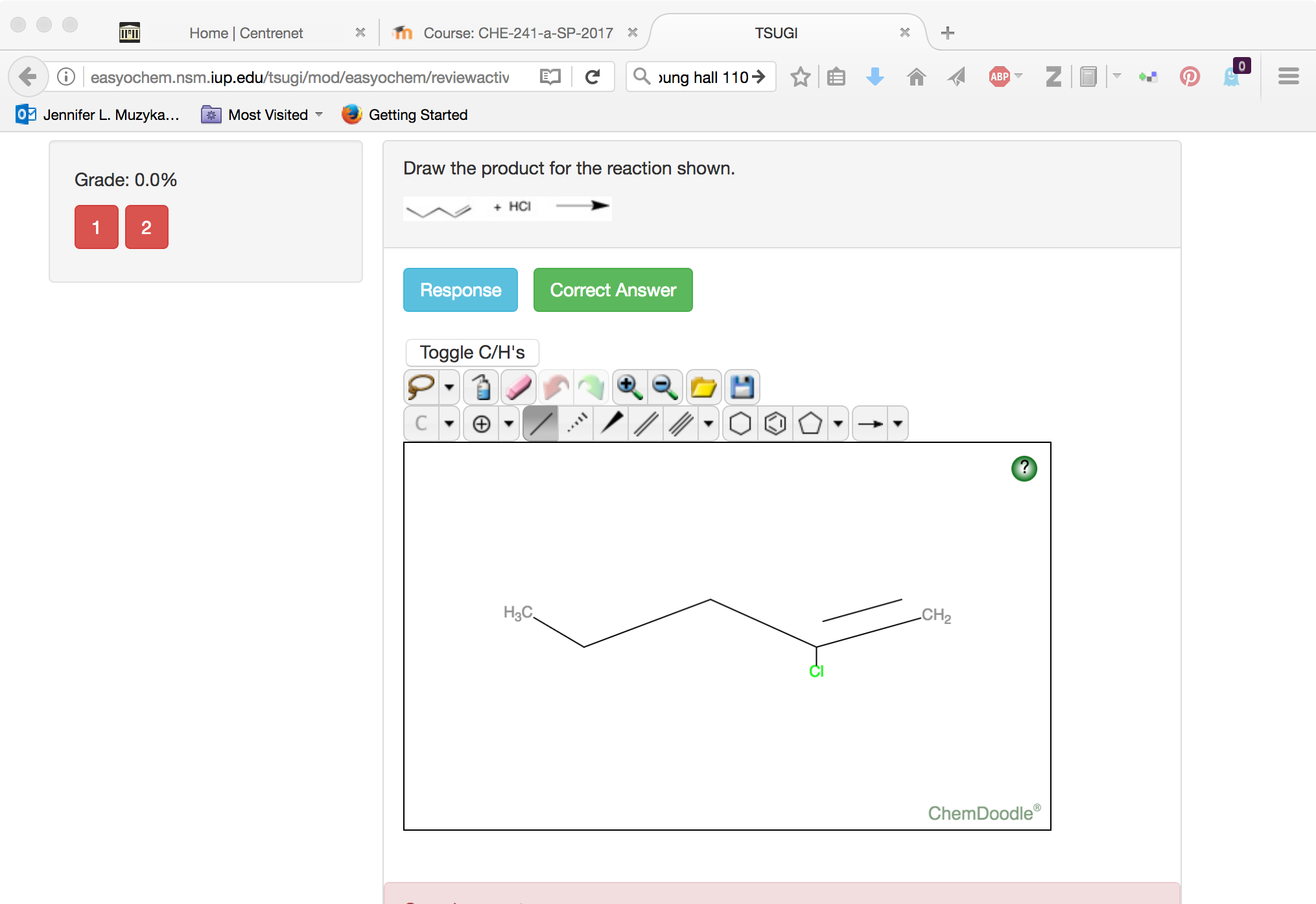 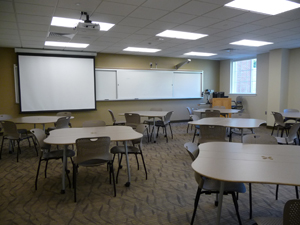 Question quality
Explain what is meant by the term regiochemistry.
Describe the regiochemistry observed in the reaction of 1-hexene with HCl.
Changes in class
Less time on definitions
More time on complex concepts
Address student questions
Address misconceptions
Clicker questions (Peer Instruction)
Resources
Just-in-Time Teaching:  Blending Active Learning with Web Technology by Gregor Novak et al, Addison-Wesley, 1999
Just-in-Time Teaching:  Across the Disciplines, Across the Academy, edited by Scott Simkins and Mark H. Maier, Stylus, 2010
“Peer Instruction:  Ten Years of Experience and Results,” by Catherine H. Crouch and Eric Mazur, Am. J. Phys.  2001, 69, 970-977.
“Just-in-Time Teaching in Chemistry Courses with Moodle,” Jennifer Muzyka, Spring 2014 ConfChem, http://confchem.ccce.divched.org/2014SpringConfChemP8